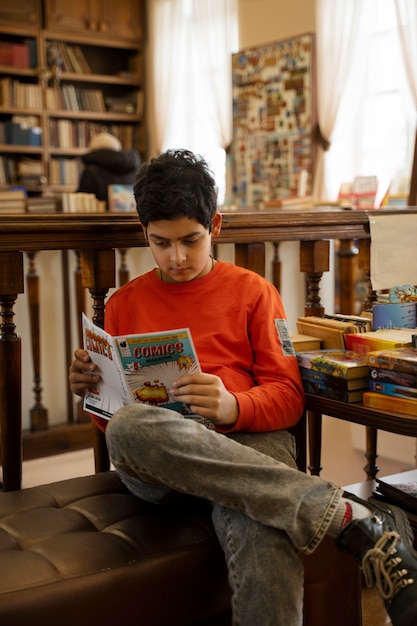 Reading Comprehension
[Speaker Notes: Notes for Teacher - < Information for further reference or explanation >
Suggestions: <Ideas/ Images/ Animations / Others – To make better representation of the content >
Source of Multimedia used in this slide -  
1. Boy reading: https://www.freepik.com/free-photo/front-view-boy-reading-comics-library_41253589.htm#page=2&query=indian%20reading%20book&position=10&from_view=search&track=ais (Attribution: freepik)]
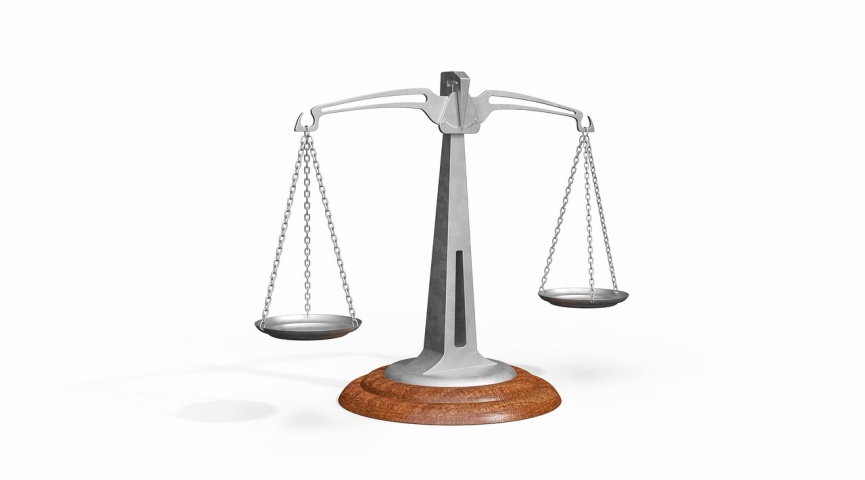 At the same time, a mongoose emerged from the bushes and went straight for the cobra.
Deviate- move away
 or leave
Introducing Reading Comprehension
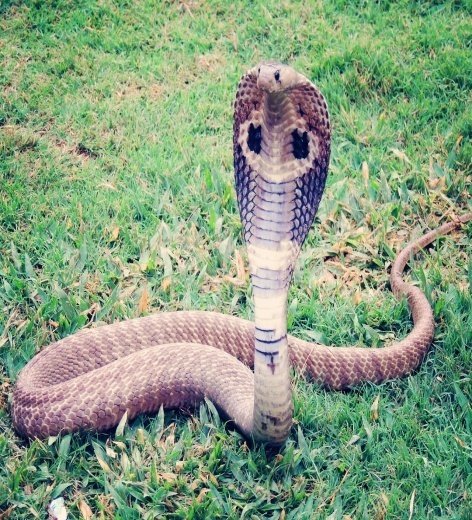 Emerged- came out
The little elf began to do Patrick’s homework. Except there was one glitch. The elf did not always know what to do.
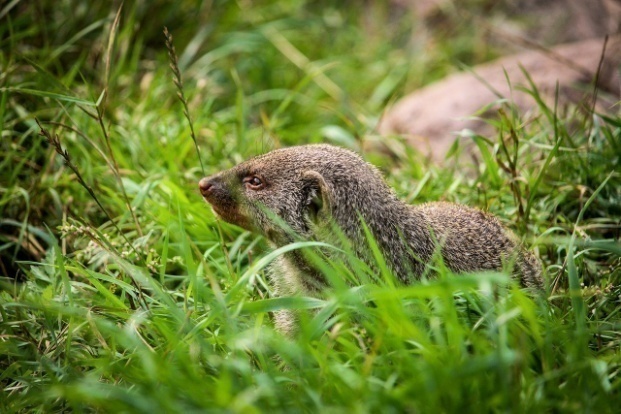 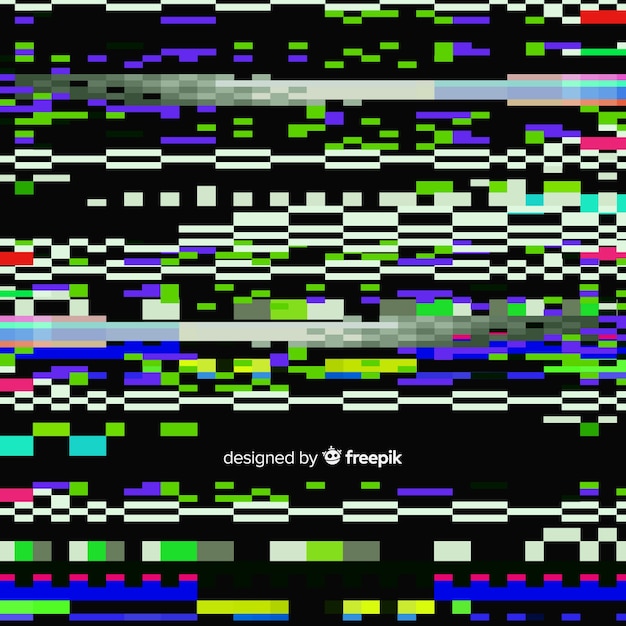 Let no one deviate from the path of justice and truth for friendship or enmity.
Glitch- a fault 
or problem
[Speaker Notes: Notes for Teacher -[Students may use the dictionary to confirm the meanings of those words. Continue to the next slide that gives information on how to comprehend a reading text. (Comprehension is being able to understand something. Reading comprehension means the ability to understand the meaning of a text)].
Suggestions: <Ideas/ Images/ Animations / Others – To make better representation of the content >
Source of Multimedia used in this slide -  
Mongoose: https://pixabay.com/photos/mongoose-zoo-animal-wildlife-7942218/ (Attribution: SmillaSvaneFeijn)
Cobra: https://pixabay.com/photos/king-cobra-cobra-snake-reptile-405623/ (Attribution: Antriksh)
Glitch: https://www.freepik.com/free-vector/glitch-background_4039498.htm#page=2&query=glitch&position=4&from_view=search&track=sph (Attribution: freepik)
4. Justice scale: https://pixabay.com/photos/scale-justice-weight-health-2634795/ (Attribution: Qimono)]
Pre-reading
Stage 1
Reading to Comprehend
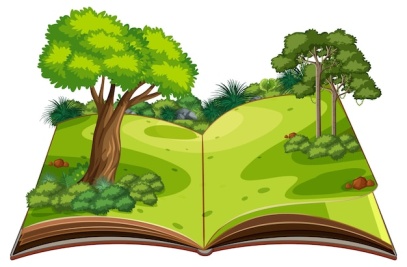 Look for the title name, images and headings
Stage 2
While-reading
Visualize the scene and underline difficult   
 words
Stage 3
Post-reading
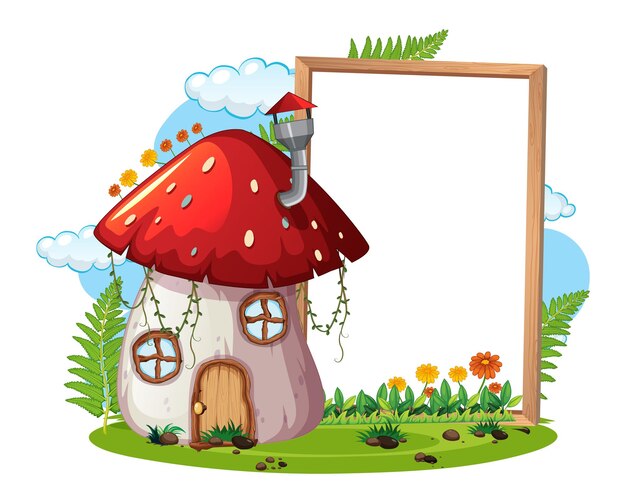 Identify meanings of words through the context
Title
The 3 Bears
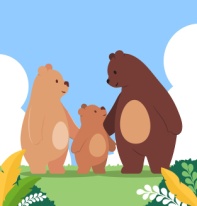 Images
[Speaker Notes: Notes for Teacher - < Information for further reference or explanation >
Suggestions: <Ideas/ Images/ Animations / Others – To make better representation of the content >
Source of Multimedia used in this slide -  
Picture: https://www.freepik.com/free-vector/empty-banner-with-fantasy-mushroom-house_18385515.htm#query=jack%20and%20the%20beanstalk&position=13&from_view=search&track=ais (Attribution: brgfx)
3 Bears: https://www.freepik.com/free-vector/flat-design-bear-family-illustration_29684704.htm#query=3%20bears&position=11&from_view=search&track=ais (Attribution: freepik)
Book: https://www.freepik.com/free-vector/pop-up-book-with-outdoor-nature-scene_25538769.htm#page=8&query=open%20book&position=5&from_view=search&track=ais (Attribution: brgfx)]
Paragraph 1
Paragraph 2
PANCHATANTRA TALES
The stories teach practical intelligence along with morals
and values required in life. It is a genre of literature where animals can talk with human beings. The FIVE categories are based on certain norms and conventions. They are: 
1.Gaining friends
2. Losing friends
3. Loss of gains
4. Acting without thinking
5. Crows and owls.
There are about 84 stories.
Panchatantra comes from TWO 
words PANCHA (5) and TANTRA
(categories). It was written in
Sanskrit language by Vishnu 
Sharma to teach and guide the 
3 sons of King Amarashakti to 
rule the country better.
Panchatantra is translated into 
many languages. They are: Persian, Arabic, English, and many more. In India, it is known 
as ‘Nitisastra’ meaning ‘the wise 
conduct of life’.
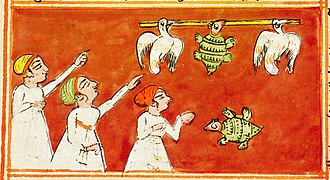 Reading to Comprehend
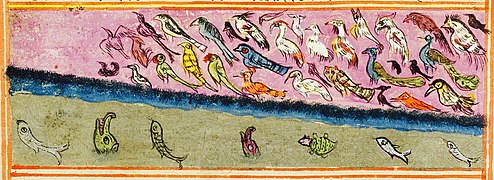 Find the meanings of the underlined words
[Speaker Notes: Notes for Teacher - < Information for further reference or explanation >
Suggestions: <Ideas/ Images/ Animations / Others – To make better representation of the content >
Source of Multimedia used in this slide - 
Tortoise: https://commons.wikimedia.org/wiki/File:18th_century_Panchatantra_manuscript_page,_the_talkative_turtle_picture.jpg (Attribution: Philadelphia Museum of Arts, Artist/maker unknown, India (18th century)
Birds: https://commons.wikimedia.org/wiki/File:18th_century_Panchatantra_manuscript_page,_The_Birds_Try_to_Beat_Down_the_Ocean_picture.jpg (Attribution: Philadelphia Museum of Arts, Artist/maker unknown, India (18th century)]
Pre-reading
Title-Panchatantra; Images-tortoise, birds, fish, turtle
While-reading
Underline difficult words (listed below)
Let us Analyse
Post-reading
Identify meaning of words from the context (given below)
Categories
To put in groups according to types
Translate(d)
To change any written work into other languages
Conduct
Behaviour or way of acting
Morals
What you believe to be right and wrong
Values
Principles or standards of behaviour; the true worth
Genre
A category; a group
Literature
Written works like prose, poetry and drama
Norms
A standard behaviour accepted by people and society
Convention
A traditional way of something
[Speaker Notes: Notes for Teacher - < Information for further reference or explanation >
Suggestions: <Ideas/ Images/ Animations / Others – To make better representation of the content >
Source of Multimedia used in this slide -  <Please provide source URL where we find the image and the license agreement>]
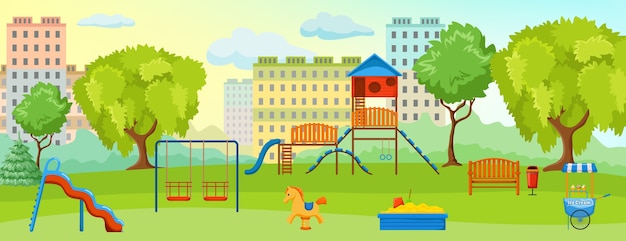 Words with 2 meanings
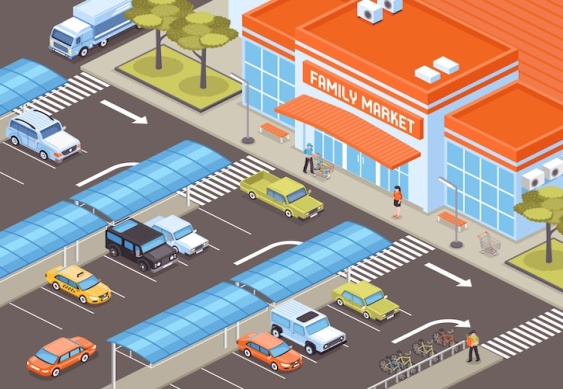 What does the word mean?
Park:
1. There is a beautiful park near my house.
2. You can park your car in front of the market.
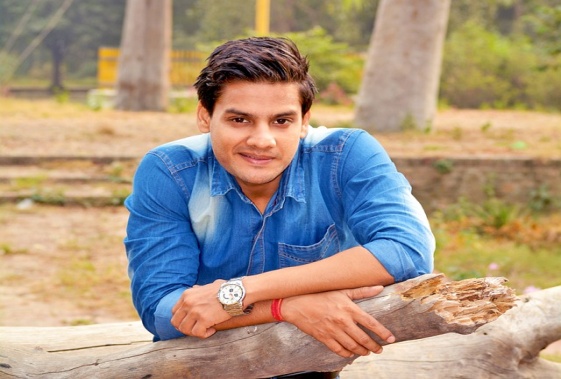 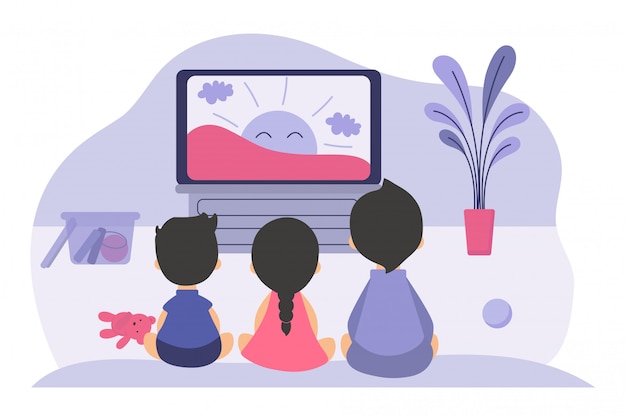 Watch:
1. We watch television for 2 hours every evening.
2. Ram wears his watch to the office everyday.
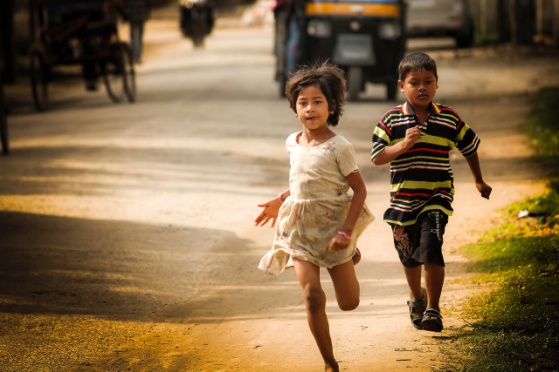 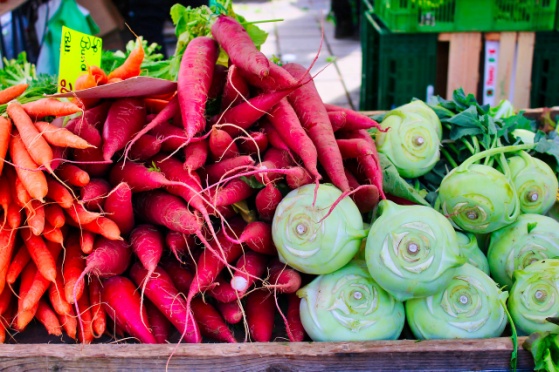 Run:
1. Children can run very fast.
2. I run a vegetable shop.
[Speaker Notes: Notes for Teacher - < Information for further reference or explanation >
Suggestions: <Ideas/ Images/ Animations / Others – To make better representation of the content >
Source of Multimedia used in this slide -  
Park: https://www.freepik.com/free-vector/playground-park-composition-with-empty-playground-with-swings-toys-green-spaces_10346774.htm#page=2&query=park%20home&position=34&from_view=search&track=ais (Attribution: macrovector)
Market: https://www.freepik.com/free-vector/personal-transport-parking-zone-near-market-building-isometric-illustration_6821688.htm#query=park%20car%20shops&position=40&from_view=search&track=ais (Attribution: macrovector)
Watch TV: https://www.freepik.com/free-vector/boys-girls-sitting-tv-screen_8270944.htm#query=Television%20watch%20children&position=2&from_view=search&track=ais#position=2&query=Television%20watch%20children (Attribution: pch.vector)
Boy: https://pixabay.com/photos/man-boy-park-trees-garden-woods-4281707/ (Attribution: Virat_Maurya)
Children: https://pixabay.com/photos/children-kids-running-young-girl-5559749/ (Attribution: moonbhuyan)
Vegetables: https://pixabay.com/photos/carrots-beets-vegetables-kohlrabi-6148040/ (Attribution: BiggiBe)]
Sentences interpreted differently
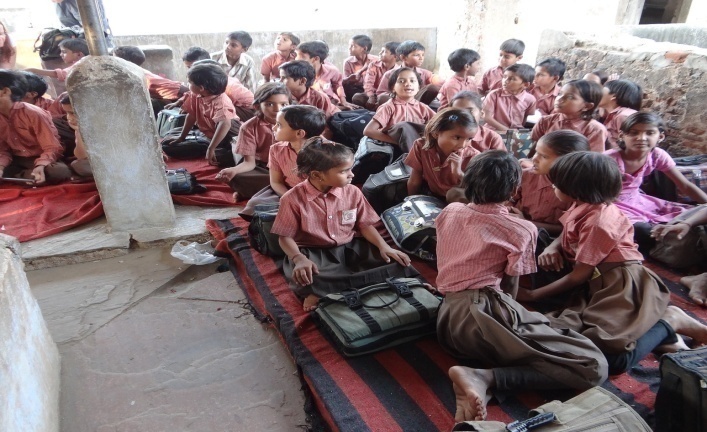 What does the sentence mean?
One student listens in class.
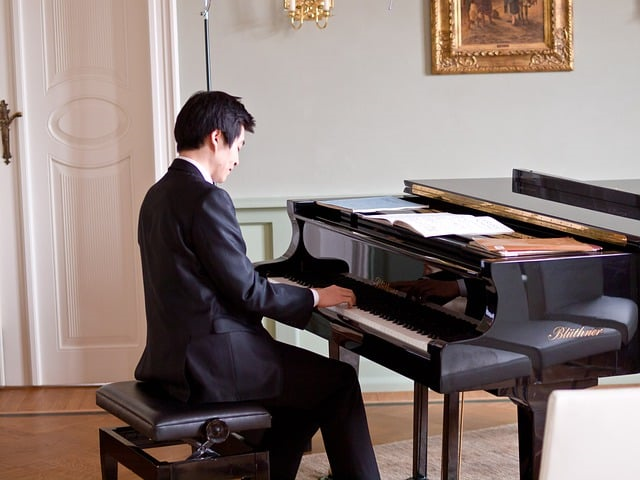 The cat chased the rat till it fell.
Jack played the piano with a broken leg.
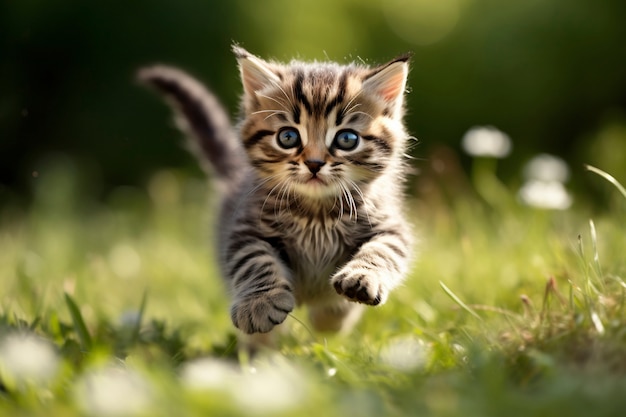 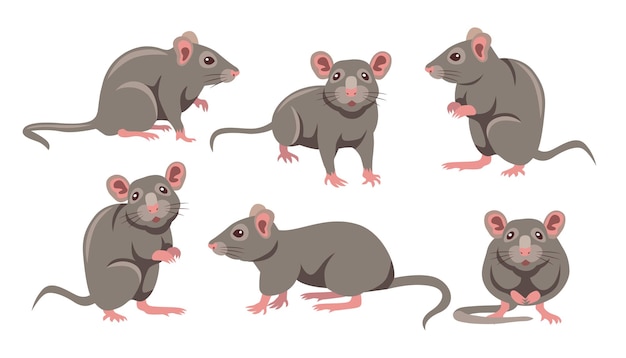 [Speaker Notes: Notes for Teacher – 
One student listens in class. (Who listens in class? one student out of the many or some student?)
Jack played the piano with a broken leg (Whose leg was broken? Jack’s or the piano’s?
The cat chased the rat till it fell. (Who fell? the cat or the rat?)

Suggestions: <Ideas/ Images/ Animations / Others – To make better representation of the content >
Source of Multimedia used in this slide - 
Students: https://pixabay.com/photos/children-students-school-india-702211/ (Attribution: Biedermann) 
 Cat: https://www.freepik.com/free-ai-image/view-adorable-kitten-running-outdoors_65157538.htm#page=3&query=cat%20running&position=14&from_view=search&track=ais (Attribution: freepik)
Rat: https://www.freepik.com/free-vector/cute-grey-mouse-different-poses-cartoon-illustration-set-little-house-mice-rat-character-with-long-tail-isolated-white-background-animal-rodent-concept_26876830.htm#query=rat&position=5&from_view=search&track=sph (Attribution: pch.vector)
Pianist: https://pixabay.com/photos/man-pianist-musician-piano-concert-7898836/ (Attribution: u_uvj4hyda56)]
Dev was a merchant. He mainly sold salt, cotton and wheat in bulk to the neighbouring villages. It was a beautiful spring morning. Dev loaded his donkey with bags of salt to be sold in the next village. As they started crossing the river, his donkey slipped and fell in the river. He helped him to get up. They continued to walk when the donkey realised that the weight on his back had reduced. The following  day, Dev loaded his donkey again with bags of salt. Like the previous day, the donkey fell in the river. Dev helped him to get up. ‘’Today too I cannot earn any money to feed my family’’, he thought to himself. Then it suddenly struck him that his donkey was falling in the river              deliberately to reduce the weight on his                       back. The next day, he loaded the donkey                       with cotton. The donkey tried the same                         trick again. Dev helped him get up and                               as they began to walk, the donkey realised that the load on his back had                                 become heavier. He realised that his   
  master had found the trick he was playing.
Dev and his Donkey
Testing Time
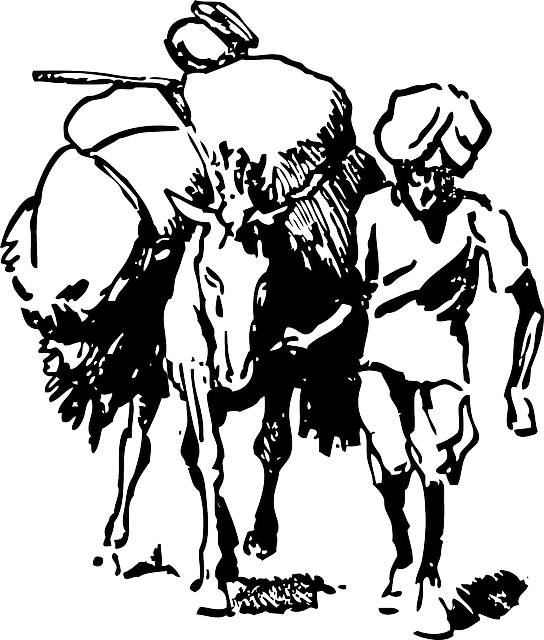 [Speaker Notes: Notes for Teacher - < Information for further reference or explanation >
Suggestions: <Ideas/ Images/ Animations / Others – To make better representation of the content >
Source of Multimedia used in this slide -  
1. Donkey: https://pixabay.com/vectors/donkey-load-farmer-man-india-36532/ (Attribution: Clker-Free-Vector-images)]
What happened to the donkey after he fell in the river?
Testing Time
1
2
3
4
5
6
Why did the donkey fall in the river the 2nd and 3rd  time?
Who do you think is intelligent? Dev or his donkey? Why?
Can we fool everyone all the time? Why?
Write the antonyms for the words in red: started, reduced and heavier
Write the synonyms for the words in blue: bulk and loaded
[Speaker Notes: Notes for Teacher - < Information for further reference or explanation >
Suggestions: <Ideas/ Images/ Animations / Others – To make better representation of the content >
Source of Multimedia used in this slide -  <Please provide source URL where we find the image and the license agreement>]
Testing Time
Match the words in column 1 with the meanings in column 2
Column 1
Column 2
a
1
Neighbouring
The day before
a
1
Neighbouring
The day before
Deliberately
b
Near you
2
Deliberately
b
Near you
2
c
Previous day
The next day
3
c
Previous day
The  next day
3
d
Following day
Doing something purposely
4
d
Doing something purposely
Following day
4
[Speaker Notes: Notes for Teacher - < Information for further reference or explanation >
Suggestions: <Ideas/ Images/ Animations / Others – To make better representation of the content >
Source of Multimedia used in this slide -  <Please provide source URL where we find the image and the license agreement>]
Attribution / Citation
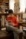 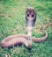 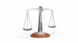 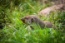 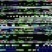 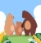 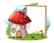 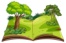 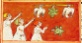 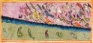 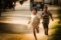 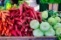 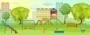 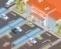 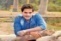 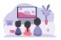 Attribution / Citation
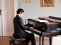 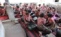 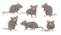 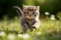 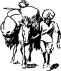